Projet d’intégration ABIH 2015
Bilel Rebhi – Jérémy Gouze
Création d’un banc de contrôle qualité conforme avec la norme iso 17025 par un TP au sein de l’UTC
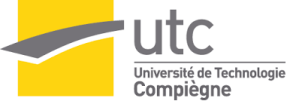 La réalisation de contrôle d’essai et d’étalonnage dans les services biomédicaux  en satisfaisant aux exigences techniques et de management de la norme  iso 17025
1
2
3
Accrédite selon : 
ISO/CEI 17025
PROCESSUS DE PILOTAGE ET D’ORGANISATION
COFRAC
UNE NORME
Gestion 
administrative
BIBLIOGRAPHIE
Exigences sur les compétences des laboratoires d’essai: les services biomédicaux réalisant des essais sont  donc plus que concerné par l’application de cette norme
RéALISATION
 D’UN
 BANC DE CONTRÔLE
Besoins matériels 
Et humains
Maitrise documentation
Et enregistrement
Action de
 maintenance
Gestion 
Appel d’offre/achat
/contrat
Amélioration et 
Maitrise des 
résultats
Protocole d’essai
Et d’étalonnage
Satisfaction 
client
PROCESSUS DE REALISATION
PROCESSUS DE MAITRISE DE LA QUALITE
Accréditation : Compétences
Organismes
 de certification
Laboratoires
Application au sein 
de  l’UTC
6
5
100% des services biomédicaux réalisent au moins un contrôle de sécurité électrique notre application sera donc sur un banc de test de sécurité électrique
BÉNÉFICE D’APPLICATION
4
Permettre aux étudiants de connaitre la norme ISO 17025
 Permettre aux étudiants de comprendre et d’exploiter les différents processus de la norme.
 Démontrer l’importance de l’application de la norme pour attester la qualité et l’incertitude des résultats.
 Réaliser un protocole de test de sécurité électrique conforme aux exigences de la norme ISO 17025
Eveiller les étudiants à démarrer une démarche d’ accréditation au sein de leurs services biomédicaux
MANUEL
 QUALITE
Certifient 
Les résultats
Certification : Conformité
Certifient 
selon : 
ISO 9001
PROTOCOLE DE TEST
 DE  SECURITE ELECTRIQUE 
CONFORME ISO 17025
SUIVI  ET ENREGISTREMENT
 INFORMATIQUE
DÉFIBRILATEUR
MONITEUR
RESPIRATEUR
Sociétés
Essais
PERSPECTIVE  D’AVENIR
Réaliser tous les TP au sein de  l’UTC 
conforme avec la norme ISO 17025
NF EN ISO/CEI 17025 (2005-09-01) : Exigences générales concernant la compétence des laboratoires d'étalonnages et d'essais
NF EN ISO 9001 (2008-11-01): Systèmes de management de la qualité
14